Творчество Кузьмы Сергеевича Петрова - Водкина
Трифонова Людмила Петровна,
                                                                   учитель ИЗО, МХК,
                                                                   высшей квалификационной категории,
                                                                   МБОУ Арефинская СОШ,
                                                                   Нижегородская область






        Составлена на основании УМК  Г.И. Даниловой «Мировая художественная культура»
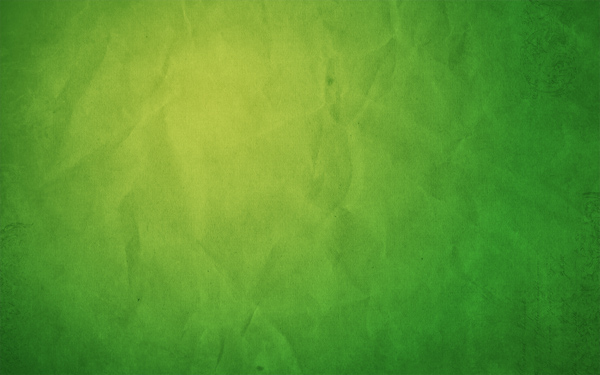 Творчество Петрова-Водкина
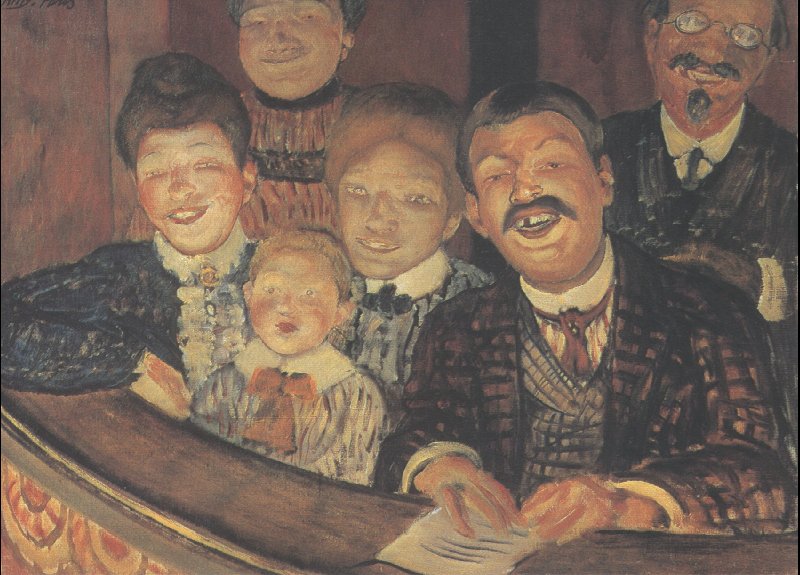 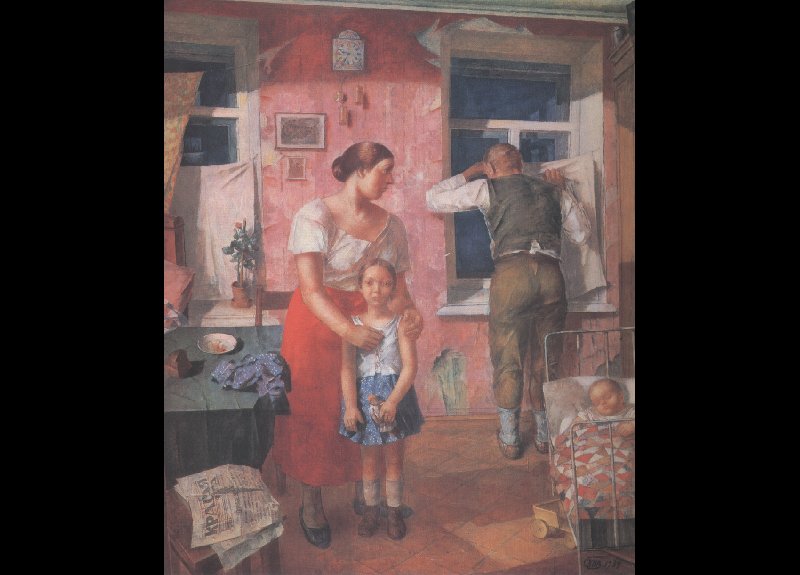 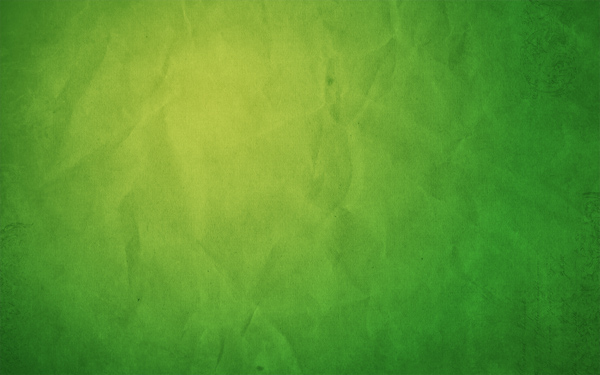 Купание красного коня
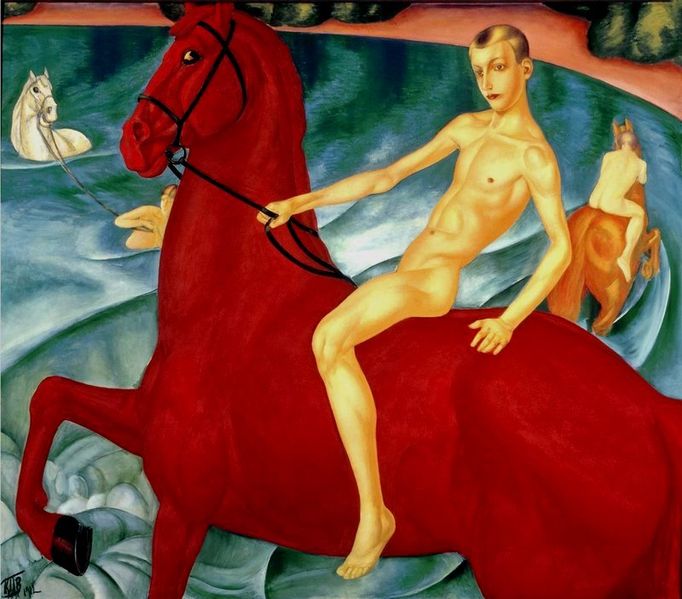 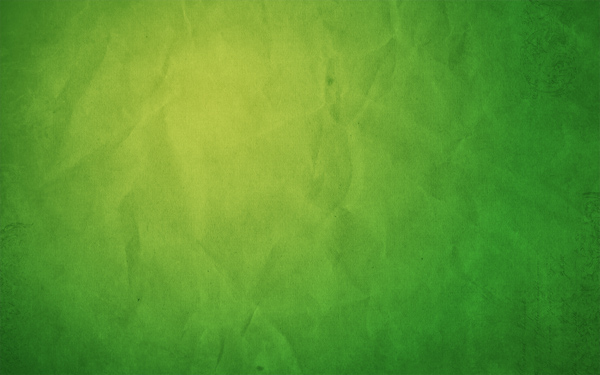 Играющие мальчики
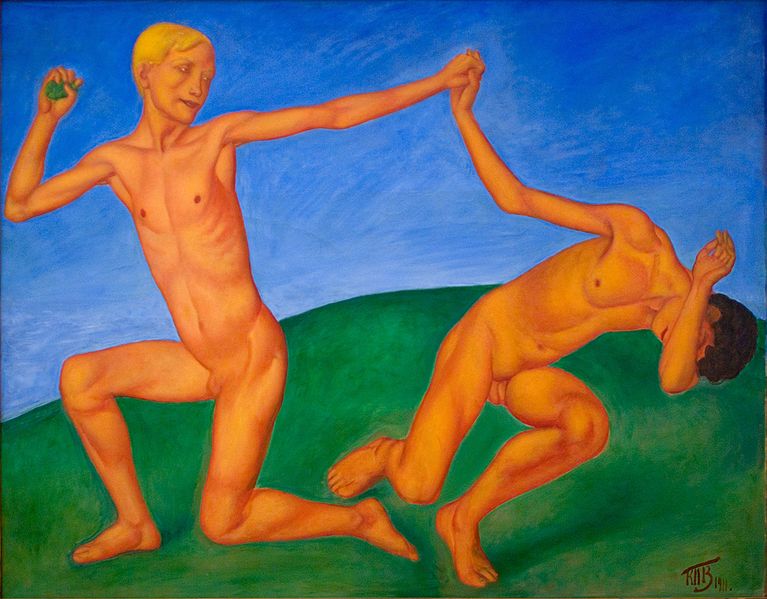 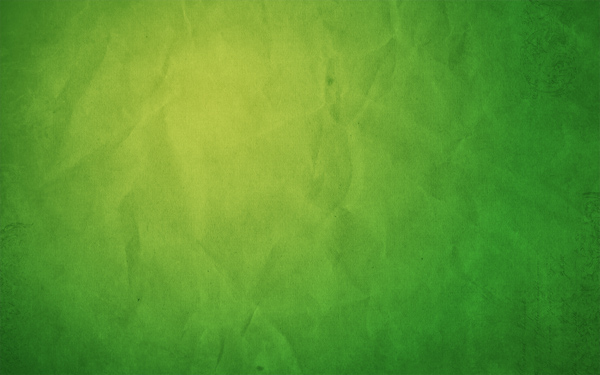 Селёдка
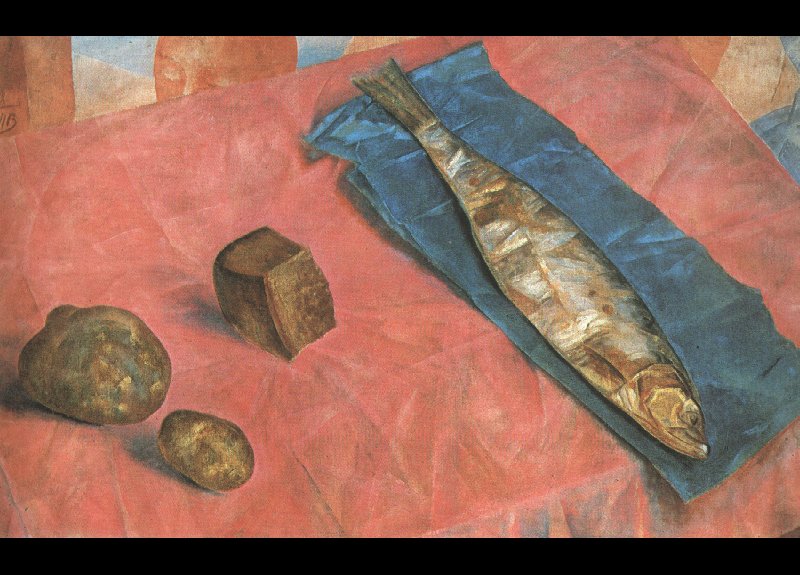 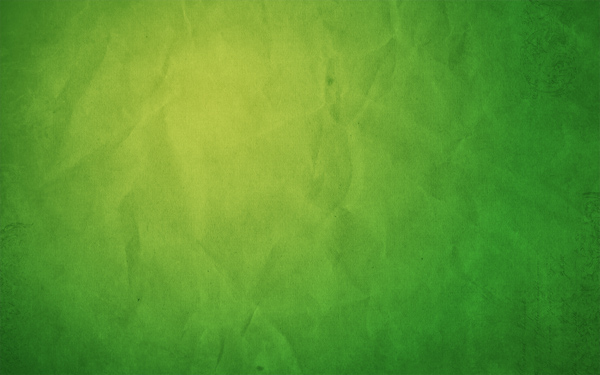 Портрет В.И.Ленина
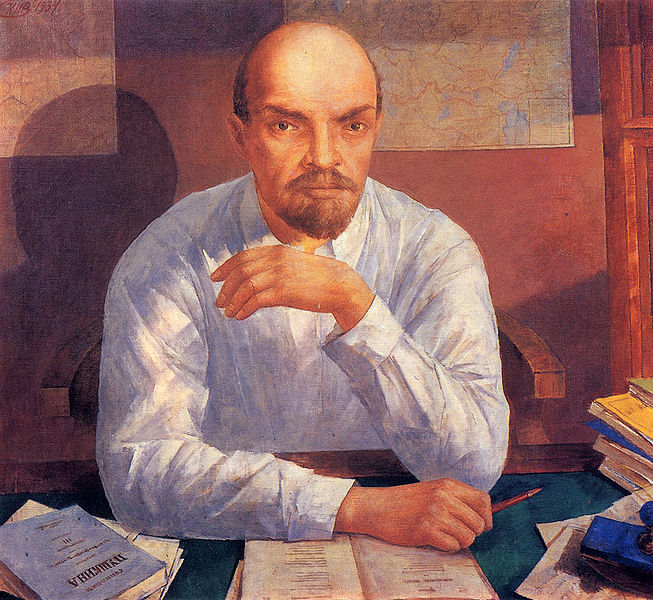 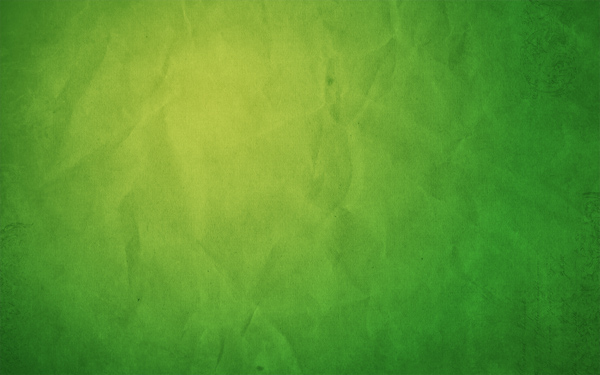 Богоматерь Умиление злых сердец
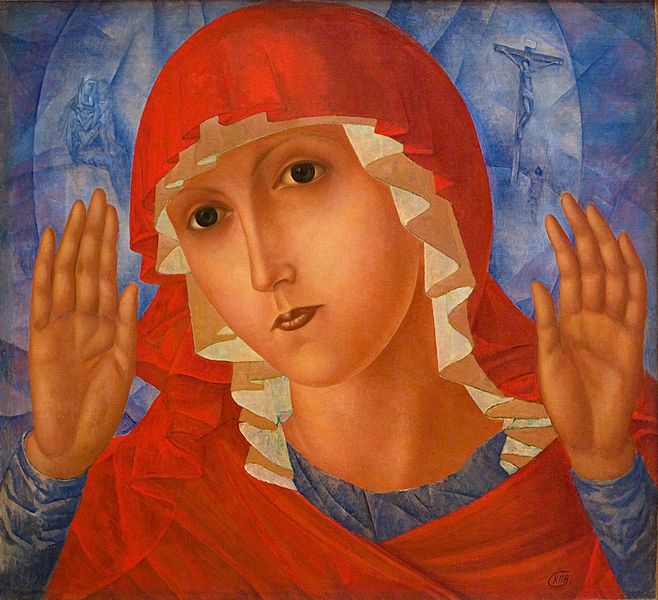 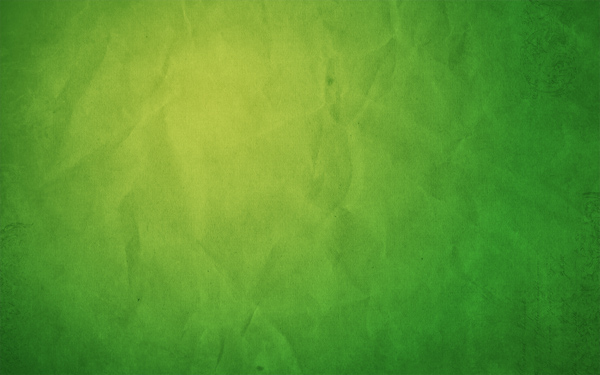 Черёмуха в стакане
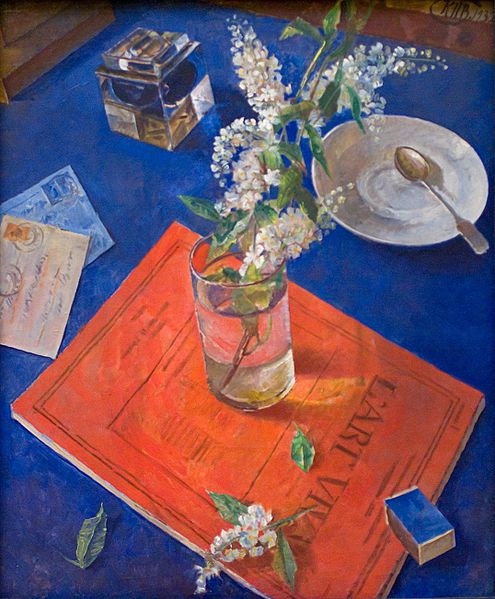 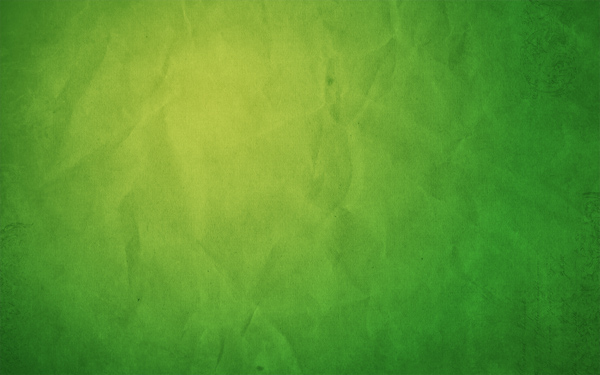 Утренний натюрморт
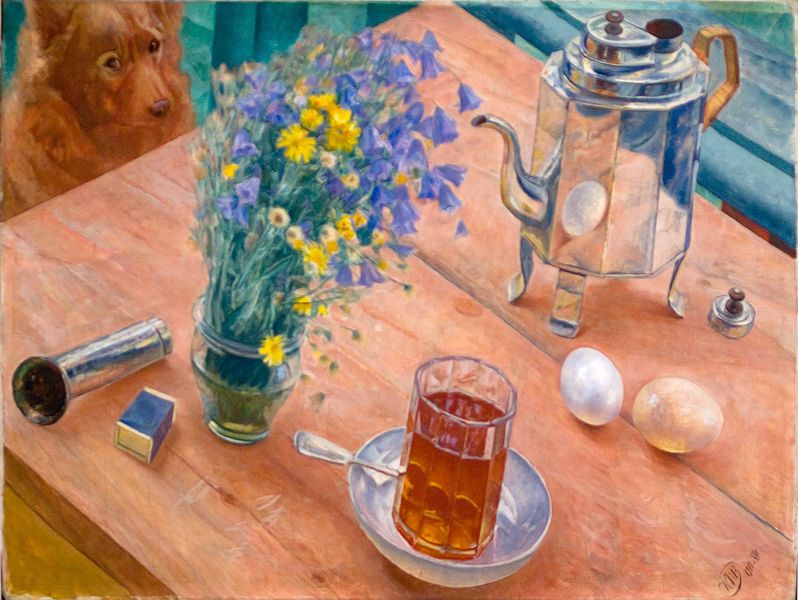 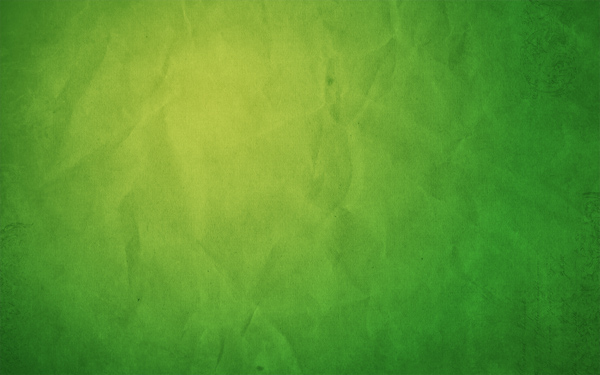 Скрипка
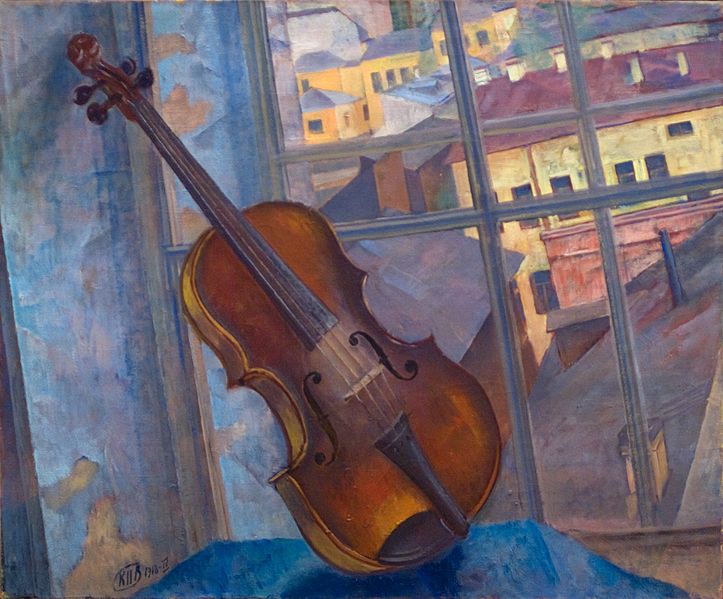 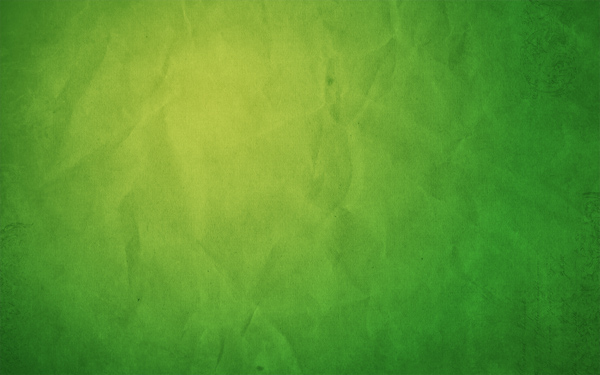 Полдень
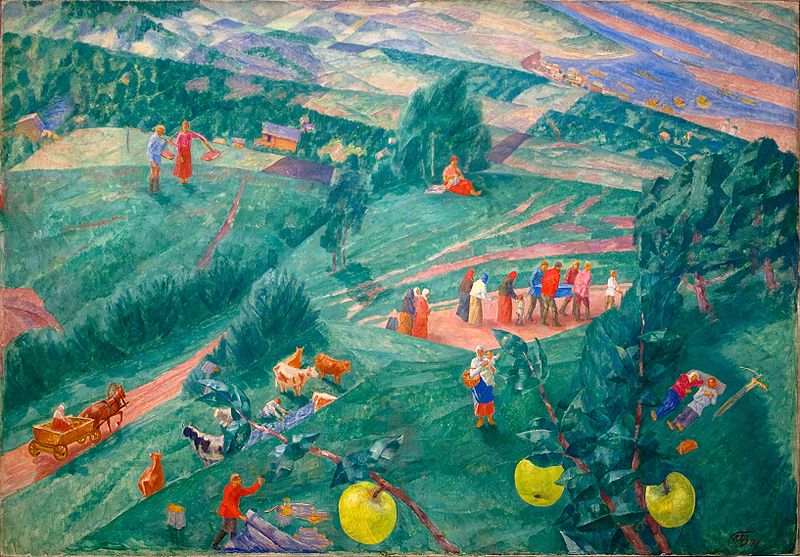 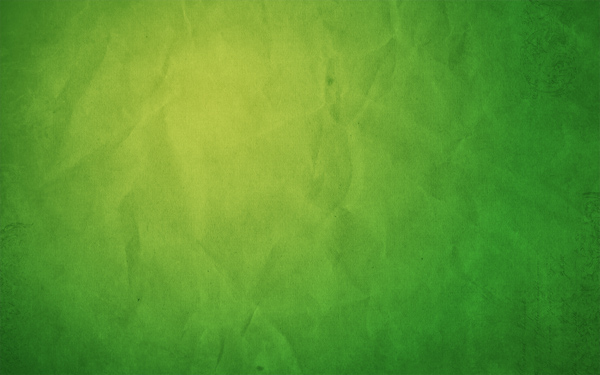 Яблоки
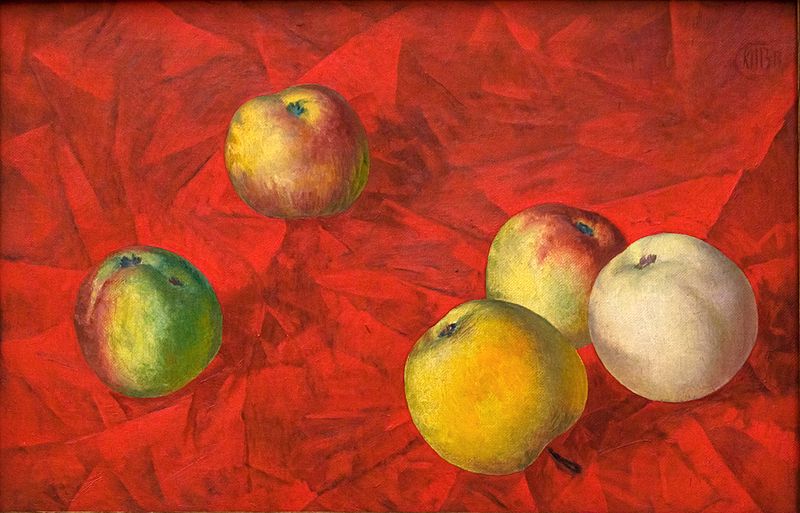 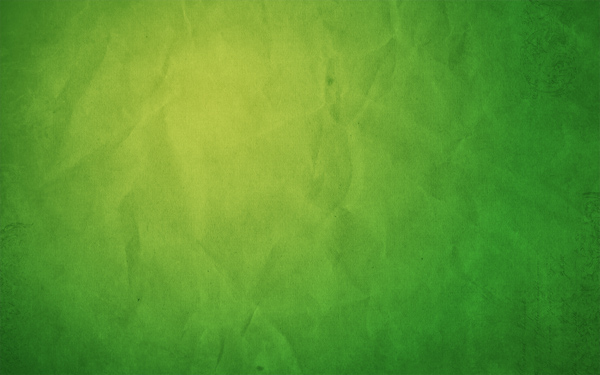 Дочь рыбака
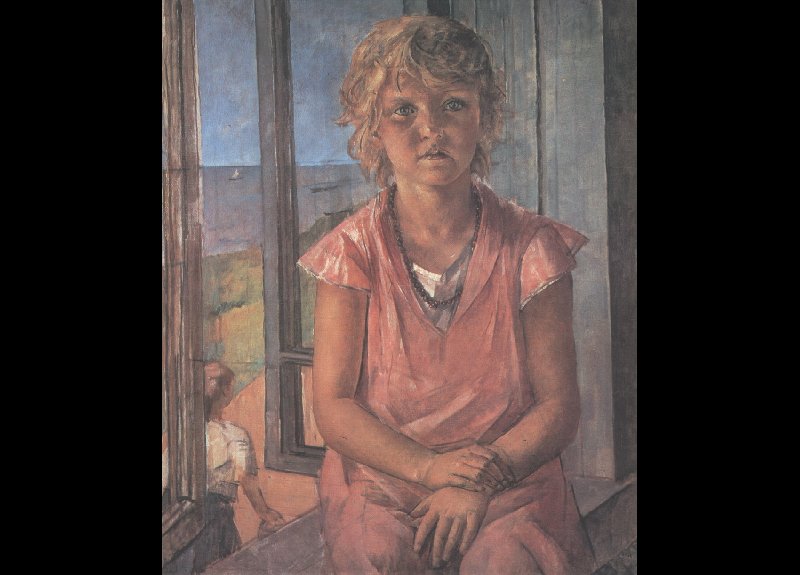 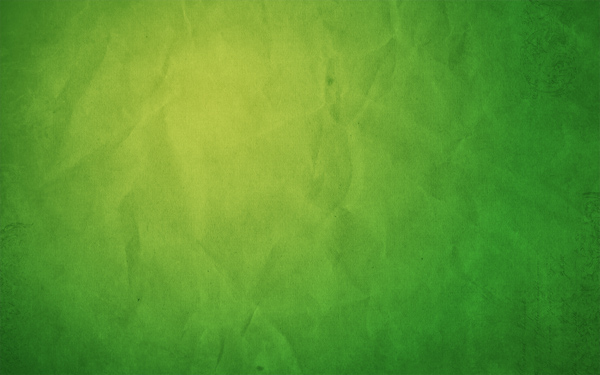 Театр.Драма
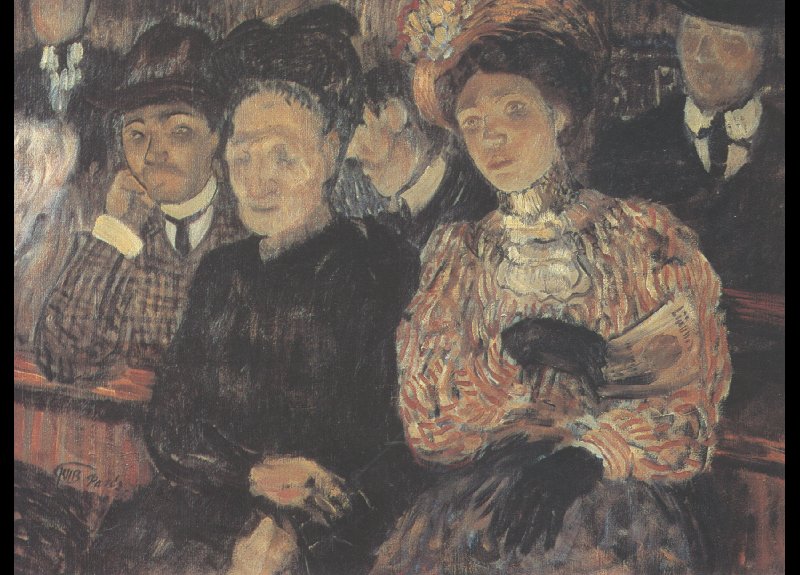 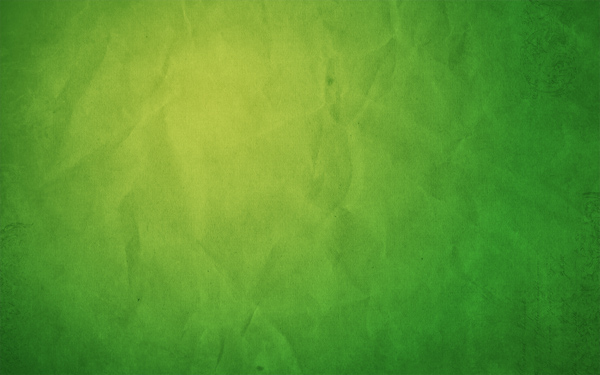 Смерть комиссара
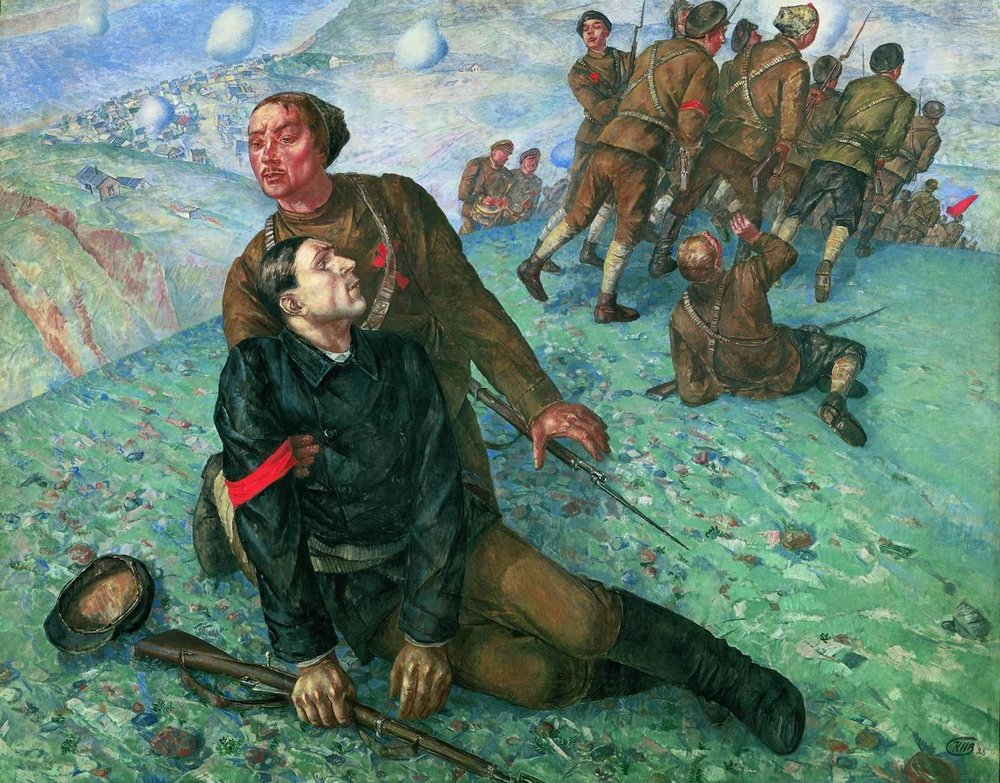 ИСТОЧНИКИ
УМК  Г.И. Даниловой «Мировая художественная культура» 11 класс, Москва, Просвещение 2012год